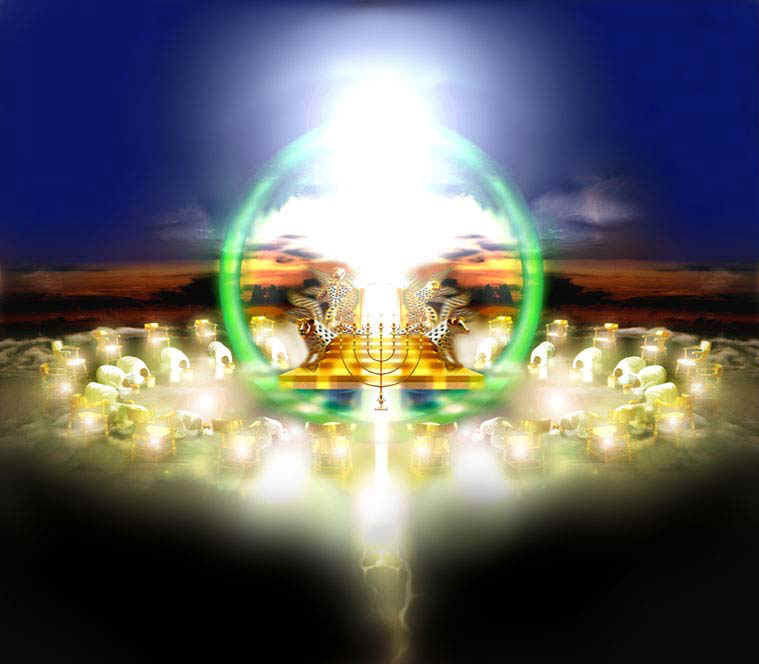 The Names of God
“Wherefore God also hath highly exalted him, and given him a name which is above every name: That at the name of Jesus every knee should bow, of things in heaven, and things in earth, and things under the earth; And that every tongue should confess that Jesus Christ is Lord, to the glory of God the Father.” 
(Philippians 2:9-11)
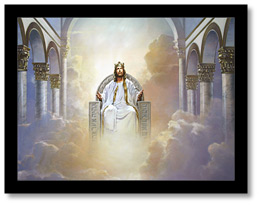 “O LORD our Lord, how excellent is thy name in all the earth! who hast set thy glory above the heavens. Out of the mouth of babes and sucklings hast thou ordained strength because of thine enemies, that thou mightest still the enemy and the avenger. When I consider thy heavens, the work of thy fingers, the moon and the stars, which thou hast ordained; What is man, that thou art mindful of him? and the son of man, that thou visitest him?” (Psalms 8:1-4)
Psalm 20:7 “Some trust in chariots, and some in horses: but we will remember the name of the LORD our God.”
Prov. 18:10 “The name of the LORD is a strong tower: the righteous runneth into it, and is safe.”
Isa. 59:19 “So shall they fear the name of the LORD from the west, and his glory from the rising of the sun. When the enemy shall come in like a flood, the Spirit of the LORD shall lift up a standard against him.”
Mal. 1:11 ‘For from the rising of the sun even unto the going down of the same my name shall be great.”
Phil. 2:9 “Wherefore God also hath highly exalted him, and given him a name which is above every name.”
Isa. 42:8 “I am the LORD: that is my name: and my glory will I not give to another, neither my praise to graven images.”
Mark 16:17 “And these signs shall follow them that believe; In my name shall they cast out devils.”
 John 14:13-14 “And whatsoever ye shall ask in my name, that will I do, that the Father may be glorified in the Son. If ye shall ask any thing in my name, I will do it.”
Rev. 19:16 “And he hath on his vesture and on his thigh a name written, KING OF KINGS, AND LORD OF LORDS.”
 Mal. 3:16 “Then they that feared the LORD spake often one to another: and the LORD hearkened, and heard it, and a book of remembrance was written before him for them that feared the LORD, and that thought upon his name.”
Exod. 20:7 “Thou shalt not take the name of the LORD thy God in vain; for the LORD will not hold him guiltless that taketh his name in vain.”
Rom. 10:13 “For whosoever shall call upon the name of the Lord shall be saved.”
“And they shall see his face; and his name shall be in their foreheads.” 
(Revelation 22:4)
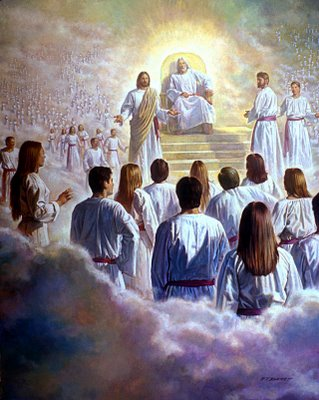 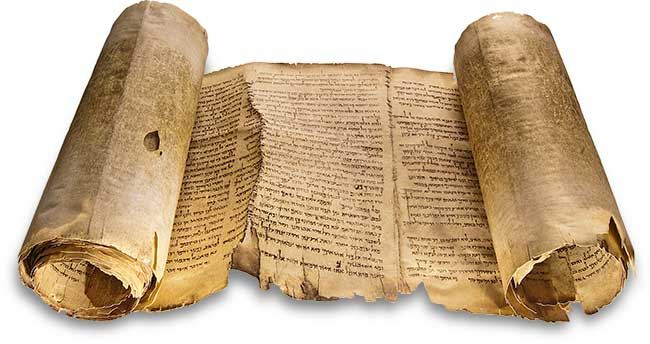 The generic Hebrew Name of God - El ... meaning "strength, might, or power."
ELOHIM: Used 2,570 times - refers to God’s power and might. 
Genesis 1:1 "In the beginning God created the heaven and the earth."
Psalm 19:1 "The heavens declare the glory of God; and the firmament sheweth his handiwork."
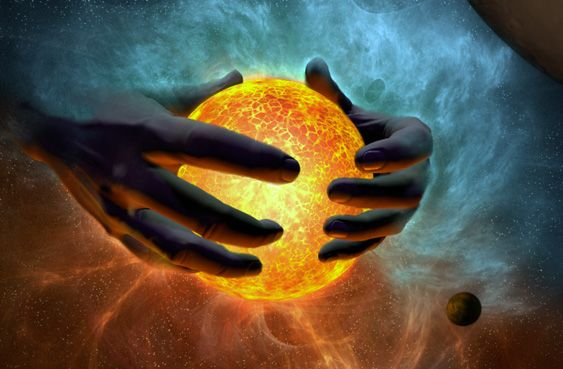 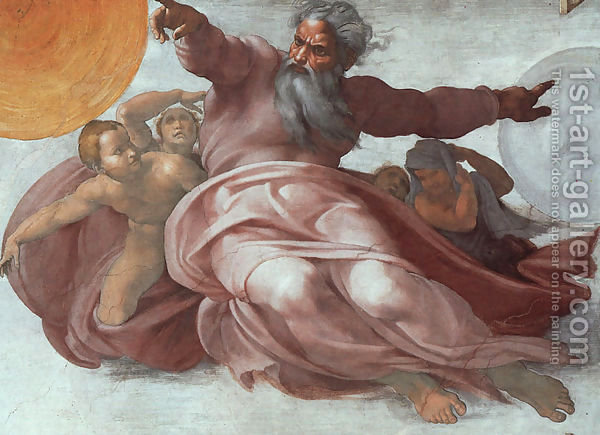 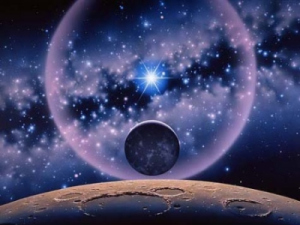 EL-ELYON: Genesis 14:17-20; Isaiah 14:13-14
    > Meaning - "The strongest strong one…The most high God”
EL-ROI: Genesis 16:13 
    > Meaning - "The strong one who sees" 
EL-SHADDAI: Genesis 17:1,Psalm 91:1
    > Meaning - "God Almighty or the All mighty God”
EL-OLAM: Isaiah 40:28-31
    > Meaning - "The everlasting God"
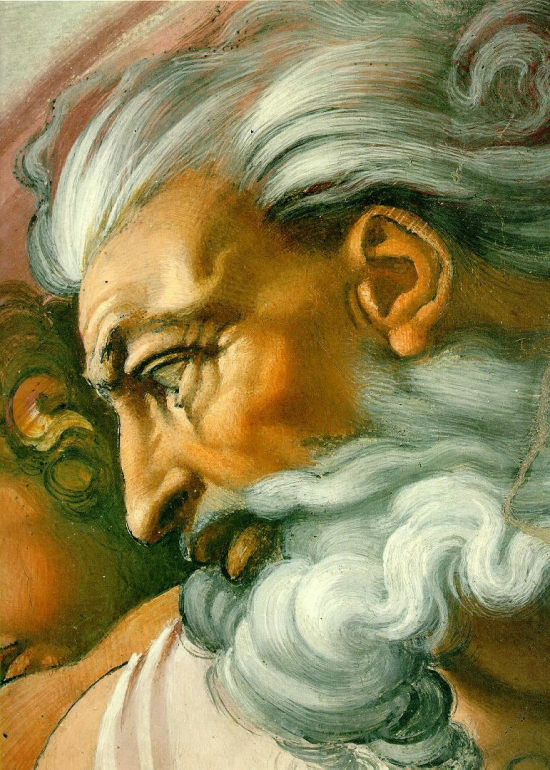 The God of Power and Might
The God of Strength
The Most High God
The God who sees
The Almighty God
The Everlasting God
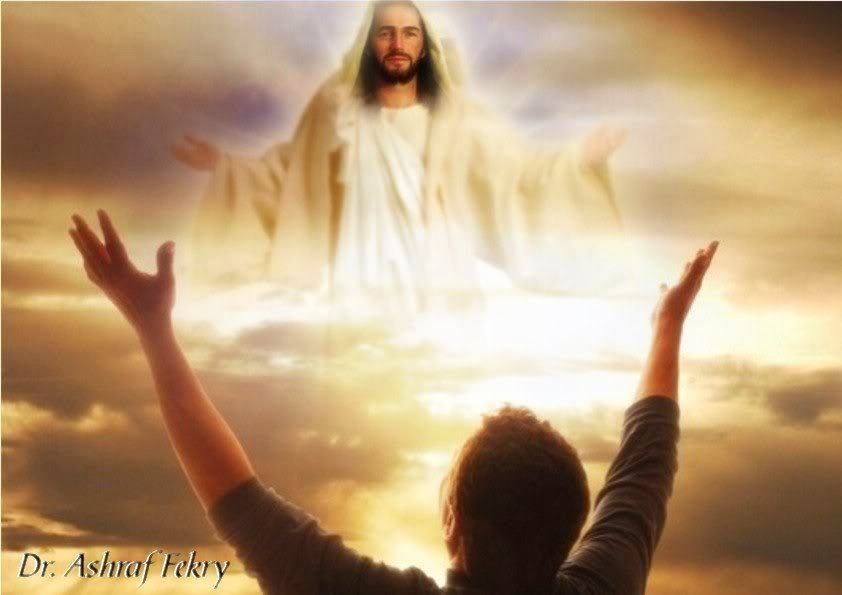 “I will praise thee, O Lord my God, with all my heart: and I will glorify thy name 
for evermore.” 
(Psalms 86:12)
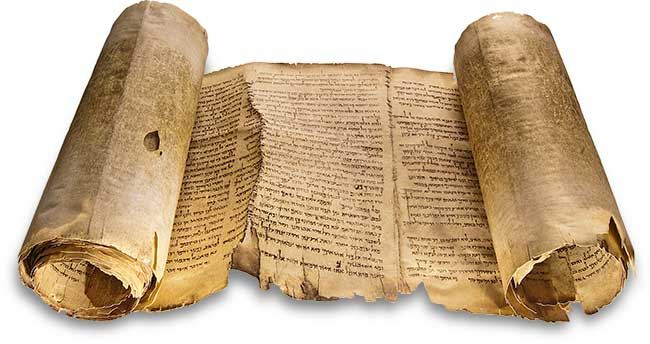 Jehovah – The proper Name of the God of Israel in the Hebrew Bible. Meaning - The Lord
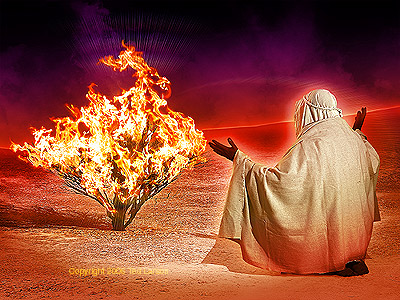 “And God said moreover unto Moses, Thus shalt thou say unto the children of Israel, The LORD (Jehovah) God of your fathers, the God of Abraham, the God of Isaac, and the God of Jacob, hath sent me unto you: this is my name for ever, and this is my memorial unto all generations.” (Exodus 3:15)
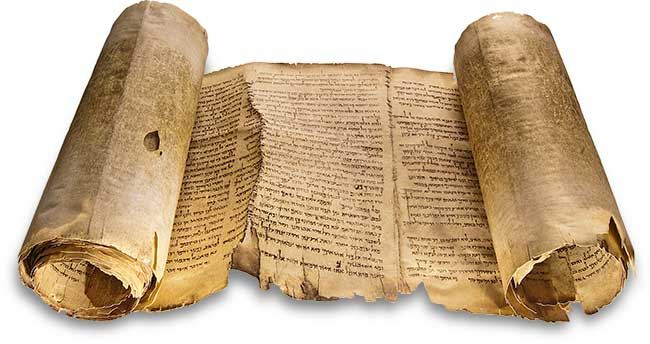 Yahweh  -  The personal Name of the God of Israel in the Hebrew Bible. Meaning – Lord
“I am the LORD (Yahweh): that is my name: and my glory will I not give to another, neither my 
praise to graven images.” 
(Isaiah 42:8)
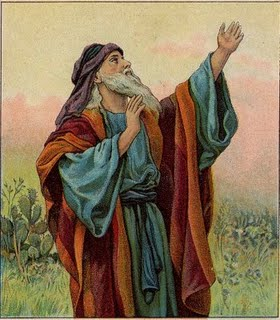 "You shall not take the name of the LORD your God in vain, for the LORD will not hold him guiltless who 
takes His name 
in vain." (Deuteronomy 5:11)
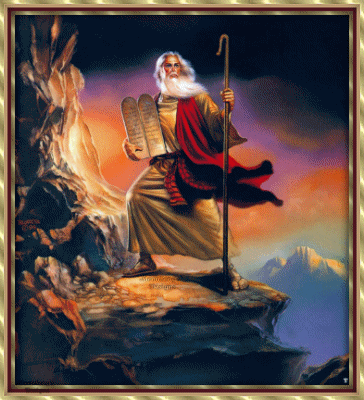 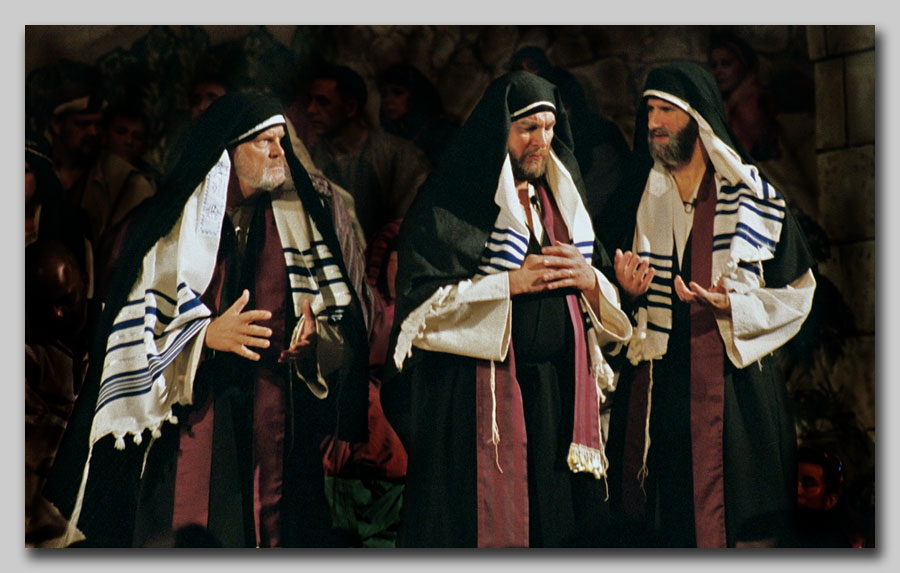 To avoid coming under guilt by misusing God’s name, Jewish scholars do not write or pronounce the proper or personal name in most circumstances, but substituted the name “Adonai (the Lord).”
JEHOVAH-YAHWEH: Genesis 2:4 
    > Meaning – “The God of Salvation”
JEHOVAH-MACCADDESHEM: Exodus 31:13
    > Meaning - "The Lord thy sanctifier”
JEHOVAH-ROHI: Psalm 23:1 
    > Meaning - "The Lord my shepherd”
JEHOVAH-SHAMMAH: Ezekiel 48:35 
    > Meaning - "The Lord who is present"
JEHOVAH-RAPHA: Exodus 15:26
    > Meaning - "The Lord our healer" 
JEHOVAH-SHALOM: Judges 6:24 
    > Meaning - "The Lord our peace" 
JEHOVAH-JIREH: Genesis 22:13-14 
    > Meaning - "The Lord will provide or our provider" 
JEHOVAH-NISSI: Exodus 17:15 
    > Meaning - "The Lord our banner"
JEHOVAH-TSIDKENU: Jeremiah 23:6 
    > Meaning - "The Lord our Righteousness" 
JEHOVAH-GMOLAH: Jeremiah 51:6
    >  Meaning - "The God of Recompense"
JEHOVAH-SABBAOTH: Isaiah 6:1-3 
    >  Meaning - "The Lord of Hosts”
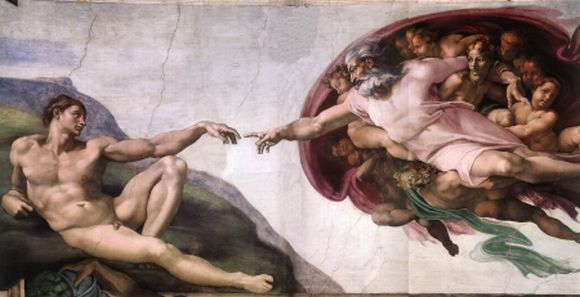 The God of my Salvation
The God who Sanctifies me
The Lord who is my Shepherd
The Lord who is always present
The Lord who healeth me
The Lord who gives me peace
The Lord who provides all my needs
The Lord who is my protector
The Lord who is my righteousness
The God who rewards me
The Lord of Host
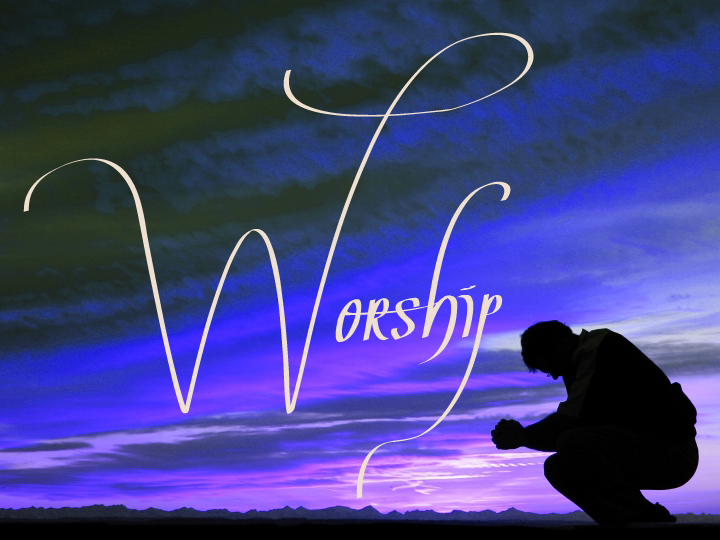 Who shall not fear thee, O Lord, and glorify thy name? for thou only art holy
Our names are precious to us...they reveal who we are.They are a personal connection, a unique part of us.Names in Biblical times were very important, they revealed a person's character.
As we read through Scripture we can see the importance of names,therefore, it should be a     priority in our lives to study                     the Names of God.He has been given many Names and each reveals Him in a different way.God's Names represent His attributes, His nature.
It is important that we know God by His many Names.It will encourage and uplift you as you read these Names of God.I would urge you to take time to worship Him dailyby calling upon Him using His various Names...to do so will be an awesome experience in knowing God.
ABBA.............................Romans 8:15 
ADVOCATE.........................I John 2:1  
ALMIGHTY.........................Genesis 17:1 
ALPHA............................Revelation 22:13 
AMEN.............................Revelation 3:14 
ANCIENT OF DAYS..................Daniel 7:9 
ANOINTED ONE.....................Psalm 2:2 
APOSTLE..........................Hebrews 3:1 
ARM OF THE LORD..................Isaiah 53:1 
AUTHOR OF LIFE...................Acts 3:15 
AUTHOR OF OUR FAITH..............Hebrews 12:2
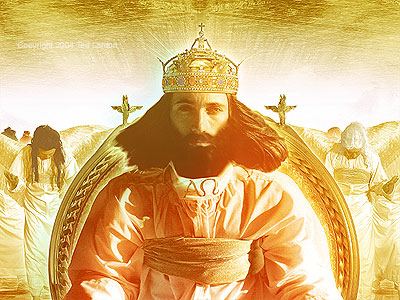 “I am Alpha and Omega, the beginning and the ending, saith the Lord, which is, and which was, and which is to come, the Almighty.” 
 (Revelation 1:8)
BEGINNING.........................Revelation 21:6 
BLESSED & HOLY RULER..............1 Timothy 6:15 
BRANCH............................Jeremiah 33:15 
BREAD OF GOD......................John 6:33 
BREAD OF LIFE.....................John 6:35 
BRIDEGROOM........................Isaiah 62:56 
BRIGHT MORNING STAR..........Revelation 22:16 
CHIEF SHEPHERD.....................1 Peter 5:4 
CHOSEN ONE.........................Isaiah 42:1 
CHRIST.............................Matthew 22:42 
CHRIST OF GOD......................Luke 9:20
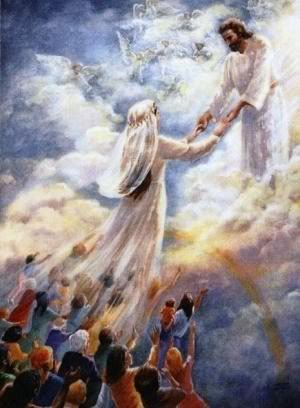 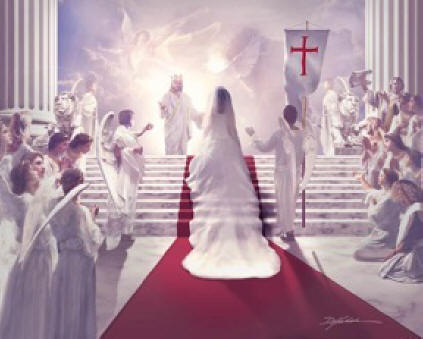 “Let us be glad and rejoice, and give honour to him: for the marriage of the Lamb is come, and his 
wife hath made 
herself ready.”
(Revelation 19:7)
CHRIST THE LORD....................Luke 2:11 
CHRIST SON OF LIVING GOD.......Matthew 16:16
COMFORTER..........................John 14:26
COMMANDER..........................Isaiah 55:4
CONSOLATION OF ISRAEL...............Luke 2:25
CONSUMING FIRE......................Deut. 4:24
CORNERSTONE.........................Isaiah 28:16
COUNSELOR...........................Isaiah 9:6
CREATOR.............................1 Peter 4:19 
DELIVERER..............................Romans 11:26 
DESIRED OF ALL NATIONS...........Haggai 2:7 
DOOR...................................John 10:7
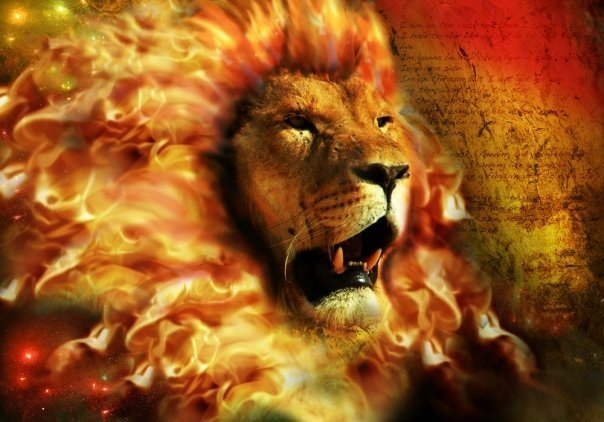 “For the LORD thy God is a consuming fire, even 
a jealous God.” 
(Deut. 4:24)
END....................................Revelation 21:6 
ETERNAL GOD............................Deut. 33:27 
EVERLASTING FATHER.....................Isaiah 9:6 
FAITHFUL & TRUE........................Revelation 19:11 
FAITHFUL WITNESS.......................Revelation 1:5 
FATHER.................................Matthew 6:9 
FIRSTBORN................Rom.8:29,Rev.1:5,Col.1:15 
FIRSTFRUITS............................1 Cor.15:20-23 
FOUNDATION.............................1 Cor. 3:11 
FRIEND OF SINNERS.....Matthew 11:19 
GIFT OF GOD............................John 4:10 
GLORY OF THE LORD......................Isaiah 40:5
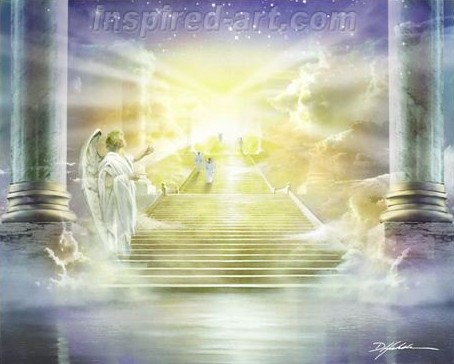 “And the city had no need of the sun, neither of the moon, to shine in it: for the glory of God did lighten it, and the Lamb is the light thereof.”
(Revelation 21:23)
GOD....................................Genesis 1:1 
GOD ALMIGHTY...........................Genesis 17:1 
GOD OVER ALL...........................Romans 9:5 
GOD WHO SEES ME.....................Genesis 16:13 
GOOD SHEPHERD..........................John 10:11 
GREAT HIGH PRIEST......................Hebrews 4:14 
GREAT SHEPHERD.......................Hebrews 13:20 
GUIDE..................................Psalm 48:14 
HEAD OF THE BODY...................Colossians 1:18 
HEAD OF THE CHURCH................Ephesians 5:23 
HEIR OF ALL THINGS.....................Hebrews 1:2
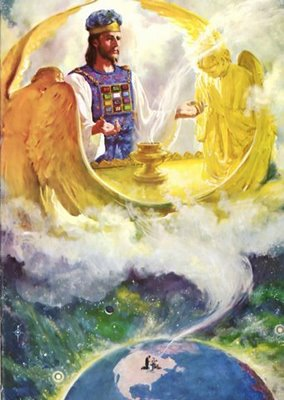 “Wherefore he is able also to save them to the uttermost that come unto God by him, seeing he ever liveth to make intercession for them.” (Hebrews 7:25)
HIGH PRIEST............................Hebrews 3:1 
HIGH PRIEST FOREVER...........Hebrews 6:20 
HOLY ONE...............................Acts 2:27 
HOLY ONE OF ISRAEL.................Isaiah 49:7 
HOLY SPIRIT............................John 15:26 
HOPE...................................Titus 2:13 
HORN OF SALVATION.................Luke 1:69 
I AM............................Exodus 3:14, John 8:58 
IMAGE OF GOD............................2 Cor. 4:4 
IMAGE OF HIS PERSON..............Hebrews 1:3 
IMMANUEL................................Isaiah 7:14
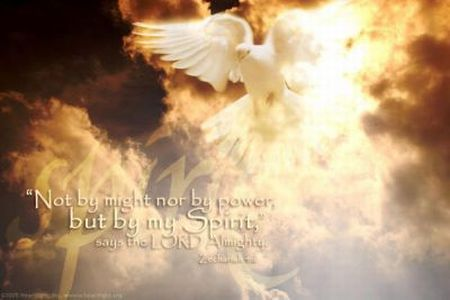 JEALOUS..............................Exodus 34:14  
JEHOVAH..............................Psalm 83:18  
JESUS................................Matthew 1:21 
JESUS CHRIST OUR LORD................Romans 6:23 
JUDGE................................Isaiah 33:22 
KING.................................Zechariah 9:9 
KING ETERNAL.........................1 Timothy 1:17 
KING OF KINGS........................1 Timothy 6:15 
KING OF THE AGES.....................Revelation 15:3 
LAMB OF GOD...........................John 1:29 
LAST ADAM.............................1 Cor. 15:45
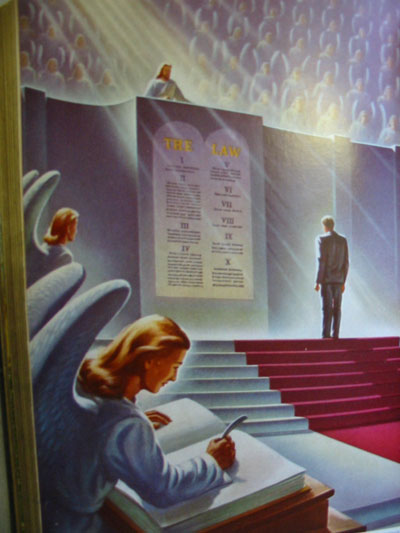 “For the Father judgeth no man, but hath committed all judgment unto
 the Son.”
(John 5:22)
LAWGIVER..............................Isaiah 33:22
LEADER................................Isaiah 55:4
LIFE..................................John 14:6
 LIGHT OF THE WORLD....................John 8:12 
LIKE AN EAGLE.........................Deut. 32:11 
LILY OF THE VALLEYS...................Song 2:1 
LION OF THE TRIBE OF JUDAH..........Revelation 5:5 
LIVING STONE..........................1 Peter 2:4 
LIVING WATER..........................John 4:10
LORD..................................John 13:13 
LORD GOD ALMIGHTY.....................Revelation 15:3
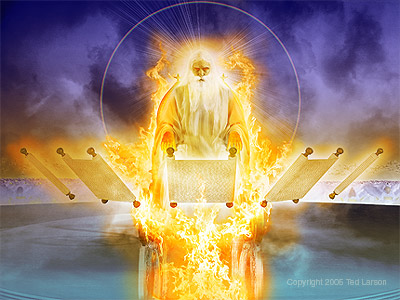 “For the LORD is our judge, the LORD is our lawgiver, the LORD is our king; he will save us.” (Isaiah 33:22)
LORD JESUS CHRIST.....................1 Cor. 15:57 
LORD OF ALL...........................Acts 10:36 
LORD OF GLORY ........................1 Cor. 2:8 
LORD OF HOSTS.........................Haggai 1:5 
LORD OF LORDS.........................1 Tim. 6:15 
LORD OUR RIGHTEOUSNESS........Jeremiah 23:6 
LOVE..........................................1 John 4:8 
MAN OF SORROWS.....................Isaiah 53:3 
MASTER..................................Luke 5:5 
MEDIATOR................................1 Timothy 2:5 
MERCIFUL GOD............................Jeremiah 3:12 
MESSENGER OF THE COVENANT..........Malachi 3:1
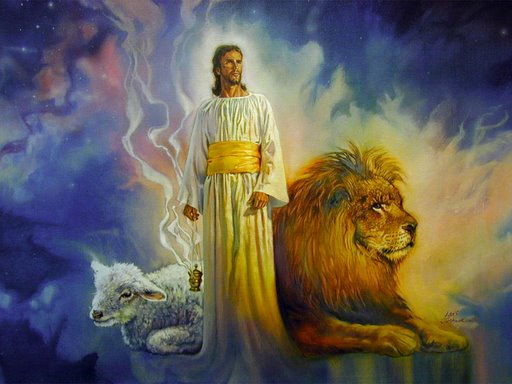 “For there is one God, and one mediator between God and men, 
the man Christ Jesus.” 
(I Timothy 2:5)
MESSIAH................................. John 4:25 
MIGHTY GOD...............................Isaiah 9:6 
MIGHTY ONE...............................Isaiah 60:16 
NAZARENE.................................Matthew 2:23 
OFFSPRING OF DAVID...................Revelation 22:16 
OMEGA....................................Revelation 22:13 
ONLY BEGOTTEN SON........................John 1:18 
OUR PASSOVER LAMB........................1 Cor. 5:7 
OUR PEACE................................Ephesians 2:14 
POTTER...................................Isaiah 64:8 
POWER OF GOD.............................1 Cor. 1:24
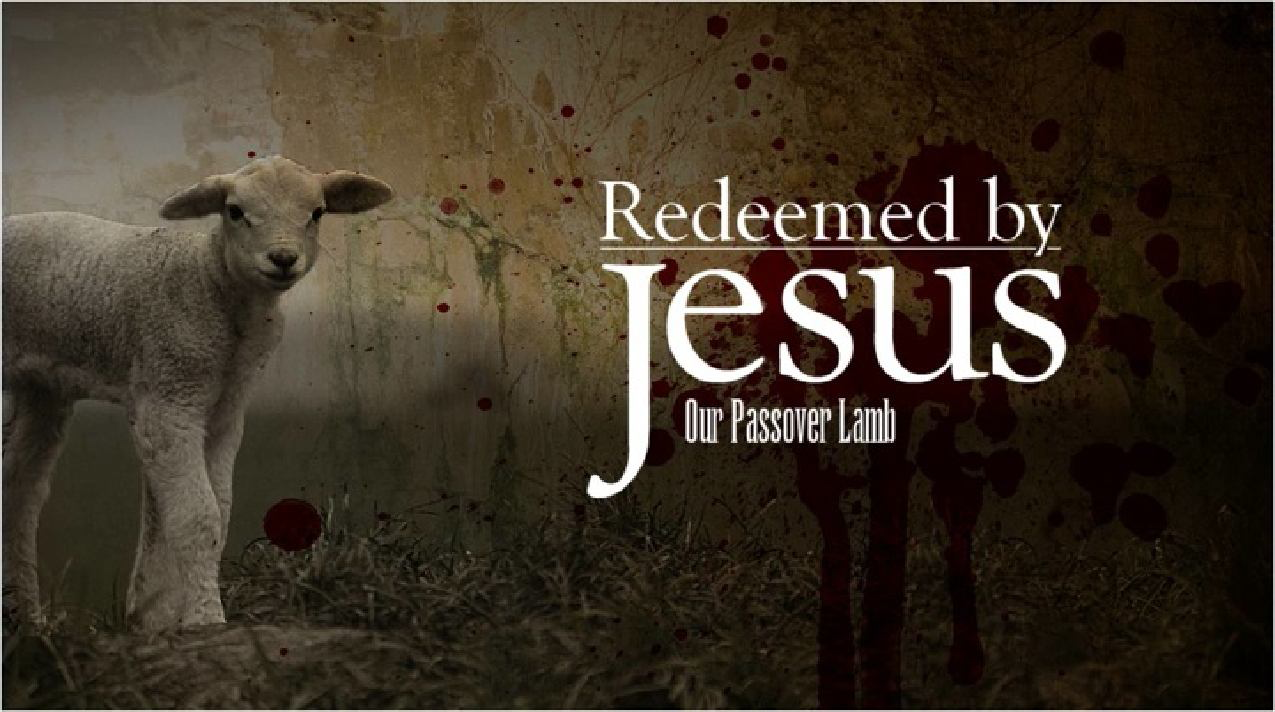 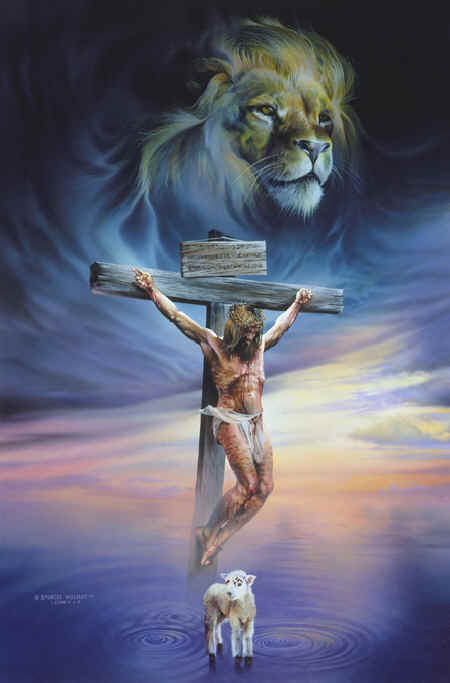 PRINCE OF PEACE..........................Isaiah 9:6 
PROPHET..................................Acts 3:22 
PURIFIER.................................Malachi 3:3 
RABBONI (TEACHER)........................John 20:16 
RADIANCE OF GOD'S GLORY..................Heb.1:3 
REDEEMER.................................Job 19:25 
REFINER'S FIRE...........................Malachi 3:2 
RESURRECTION.............................John 11:25 
RIGHTEOUS ONE............................1 John 2:1 
ROCK.....................................1 Cor.10:4 
ROOT OF DAVID............................Rev. 22:16
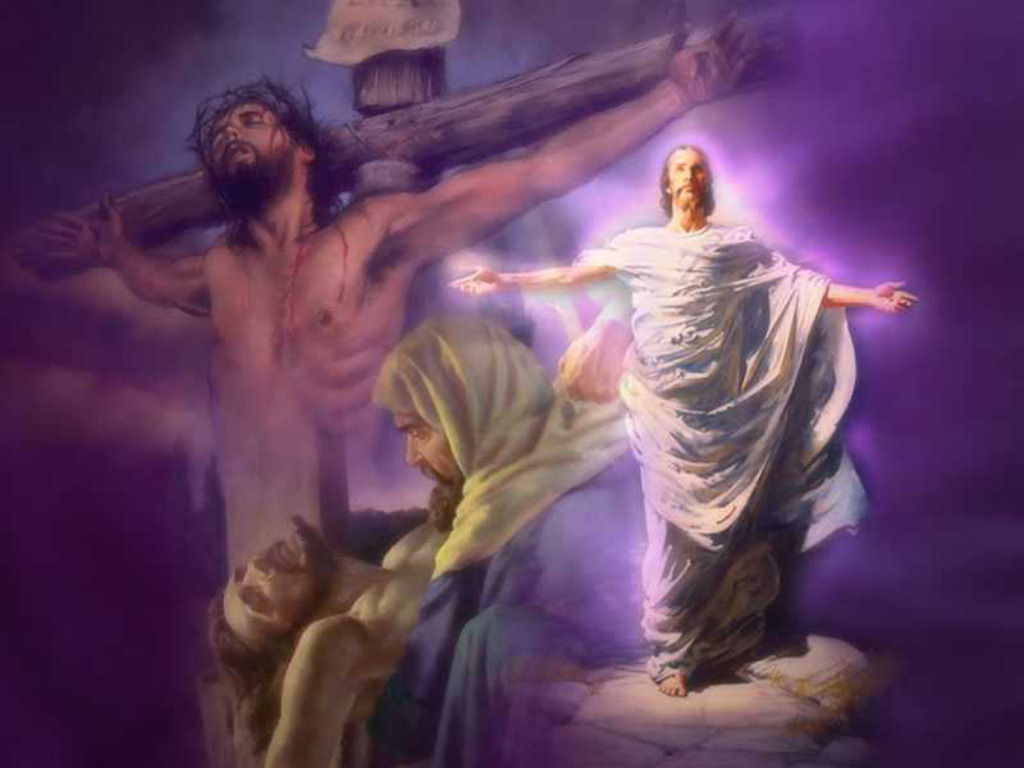 “Being justified freely by his grace through the redemption that is 
in Christ Jesus.”
(Romans 3:24)
ROSE OF SHARON...........................Song 2:1 
RULER OF GOD'S CREATION..................Rev. 3:14 
RULER OVER KINGS OF EARTH................Rev 1:5 
RULER OVER ISRAEL........................Micah 5:2 
SAVIOR...................................Luke 2:11 
SCEPTER OF ISRAEL...............Numbers 24:17 
SEED.....................................Genesis 3:15 
SERVANT..................................Isaiah 42:1 
SHEPHERD OF OUR SOULS.................1 Peter 2:25 
SHIELD...................................Genesis 15:1 
SON OF DAVID.............................Matthew 1:1 
SON OF GOD...............................Matthew 27:54
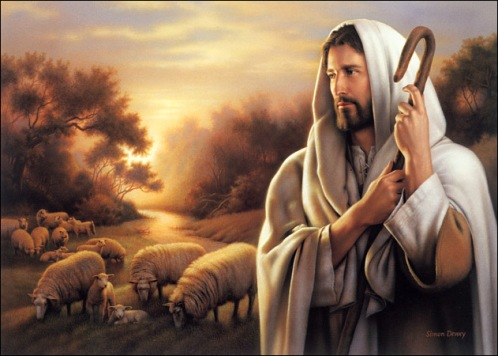 “The LORD is my shepherd; I shall not want.” (Psalms 23:1)
SON OF MAN...............................Matthew 8:20 
SON OF THE MOST HIGH.....................Luke 1:32 
SOURCE...................................Hebrews 5:9 
SPIRIT OF GOD............................Genesis 1:2 
STAR OUT OF JACOB........................Numbers 24:17 
STONE....................................1Peter 2:8 
SUN OF RIGHTEOUSNESS.....................Malachi 4:2 
TEACHER...................................John 13:13 
TRUE LIGHT................................John 1:9 
TRUE WITNESS..............................Revelation 3:14 
TRUTH.....................................John 14:6 
VINE......................................John 15:5
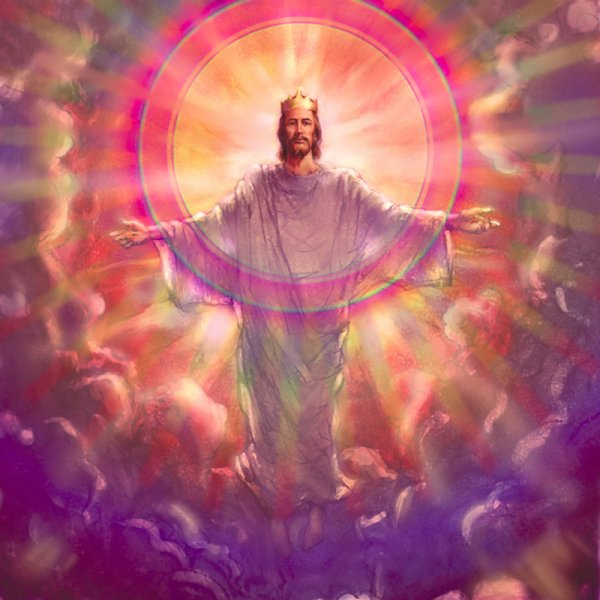 “ I am the light of the world: he that followeth me shall not walk in darkness, but shall have the light of life.”
 (John 8:12)
WAY........................................John 14:6 
WISDOM OF GOD...........................1 Cor. 1:24 
WITNESS....................................Isaiah 55:4 
WONDERFUL..................................Isaiah 9:6 
WORD.......................................John 1:1 
WORD OF GOD......................Revelation 19:13
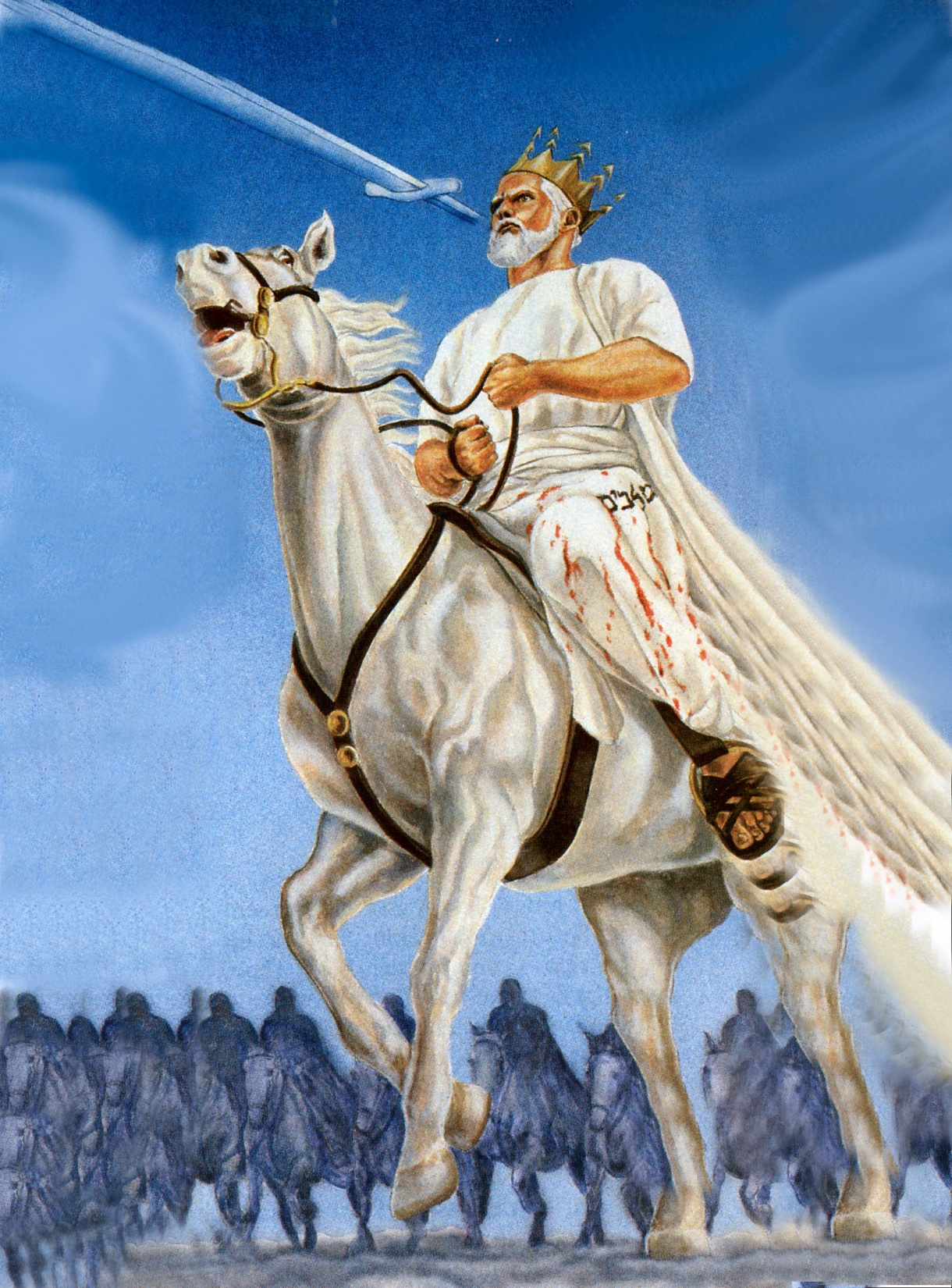 “And he was clothed with a vesture dipped in blood: and his name is called The Word of God.  And he hath on his vesture and on his thigh a name written, KING OF KINGS, AND LORD 
OF LORDS.” 
(Revelation 19:13, 16)
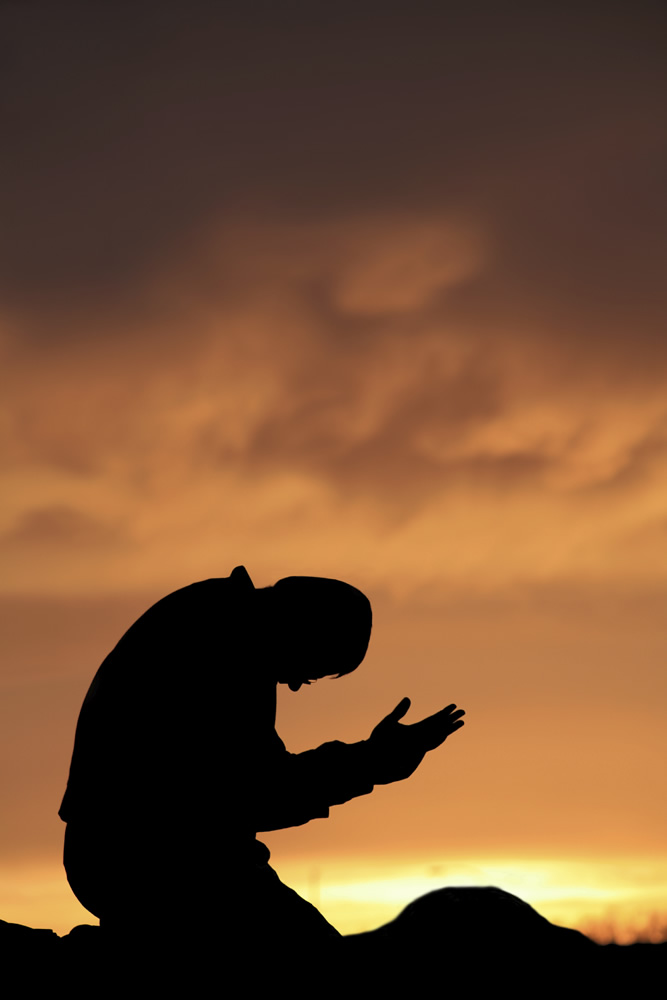 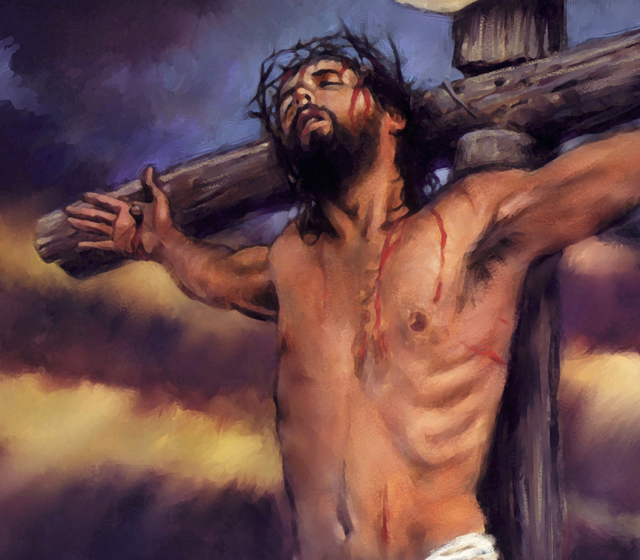 “O come, let us worship and bow down: let us kneel before the LORD our maker.” (Psalms 95:6)
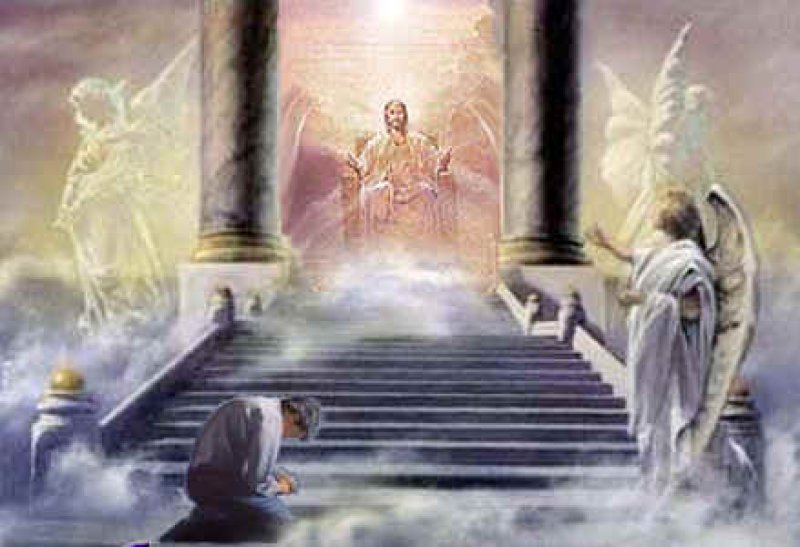 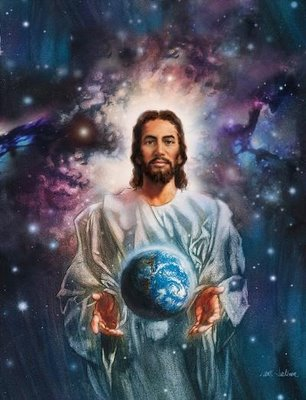 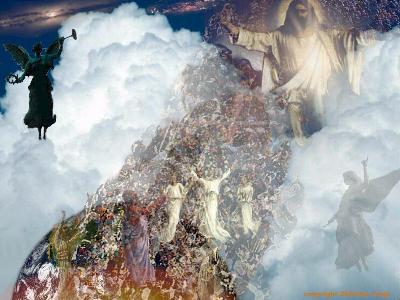